Dag lieve kinderen,
mijn spreekbeurt gaat over 
De bomen
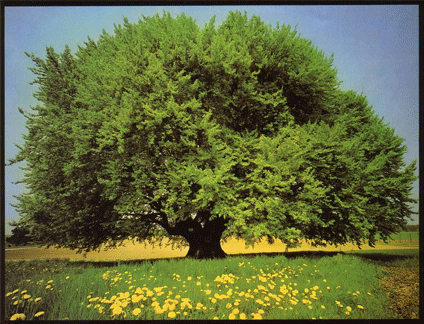 Bomen hebben:
wortels, stammen, takken, bladeren en vruchten.
Wortels   een stam    takken  bladeren en vruchten
De wortels zorgen ervoor dat de boom stevig in de grond vast zit.
De bladeren en vruchten hebben zonlicht nodig.
Uit de wortels
Aan de stam zitten takken.
groeit de stam. De stam is van hout en daardoor is hij sterk en buigzaam.
Fotosynthese
Er zijn 2 verschillende boomsoorten
Naaldbomen en loofbomen.
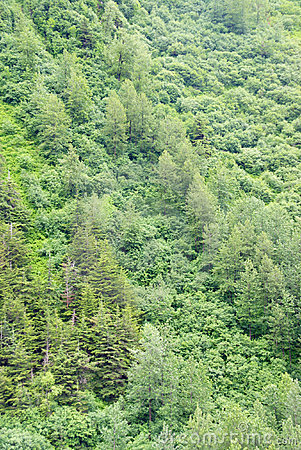 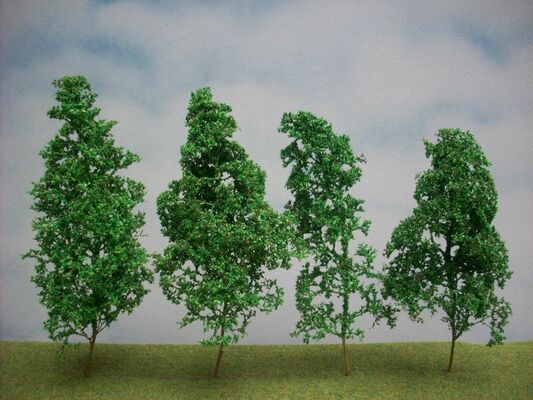 DE NAALDBOMEN
Naaldbomen hebben naalden die altijd groen blijven, ze vallen niet af in de winter. 
Opgelet: De lork is een naaldboom die wel zijn naalden in de winter verliest               



                                     :De Lork
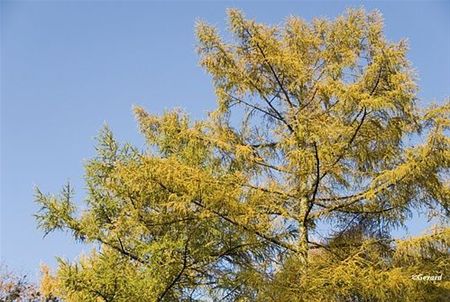 DE LOOFBOMEN
Loofbomen hebben bladeren. In de herfst verkleuren ze en daarna vallen ze af.
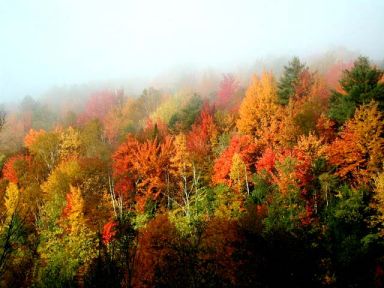 Gewone Esdoorn, 
wordt tot 30 m hoog.
Enkele loofbomen:
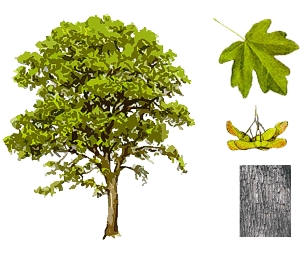 Tamme Kastanje, 
wordt tot 30 m hoog.
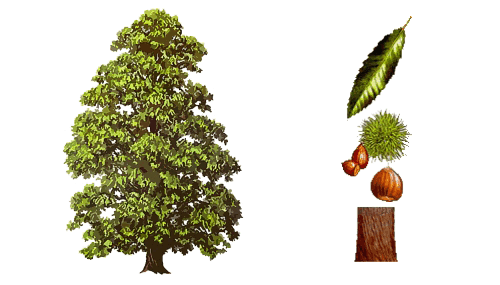 Beuk, 
wordt tot 30 m hoog.
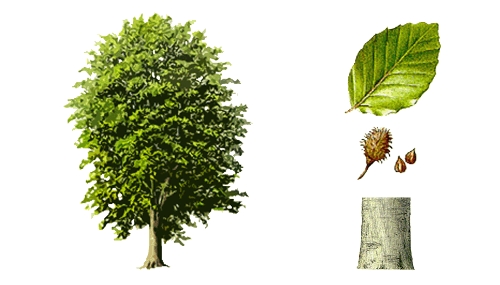 [Speaker Notes: lisa]
walnoot 
Walnoot, 
wordt tot 30 m hoog.
Enkele loofbomen:
Zomereik,
Zomereik,
wordt tot 30 m hoog
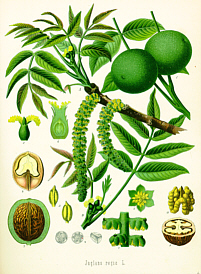 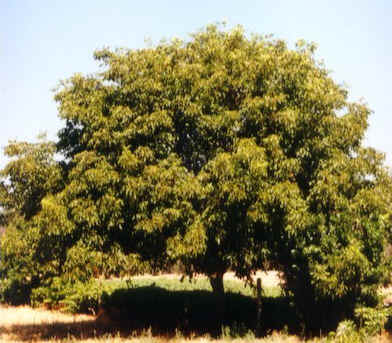 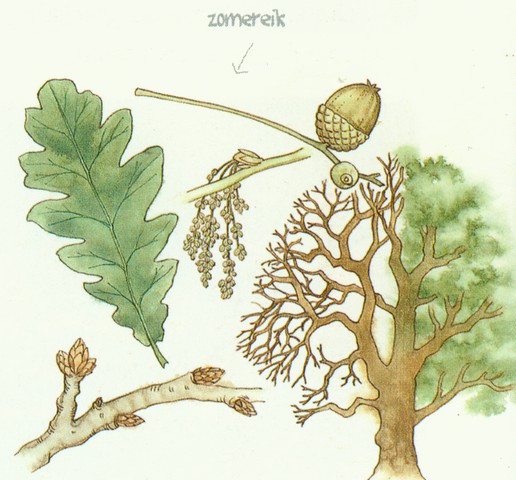 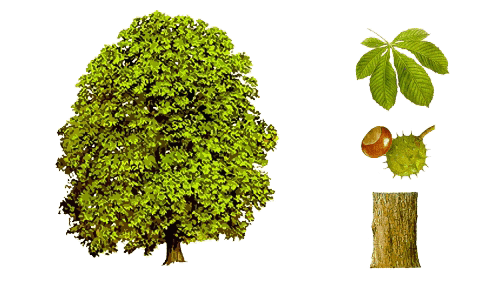 Paardenkastanje
Paardenkastanje,
wordt tot meer dan 30 m hoog.
Plataan,
Plataan,
wordt meer dan 30 m hoog
Enkele loofbomen:
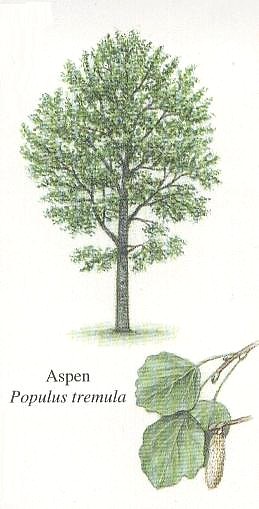 Zwarte Els,
Zwarte Els,
wordt tot 19 m of meer hoog, hij heeft een rond gezaagd blad.
Amerikaanse eik,
Amerikaanse eik,
wordt 18 tot 25 m hoog.
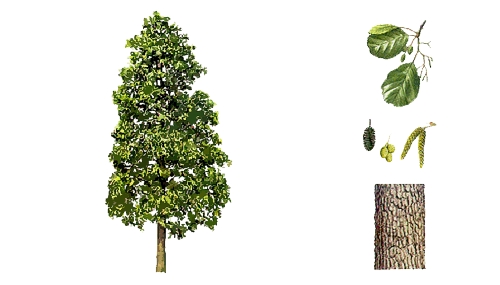 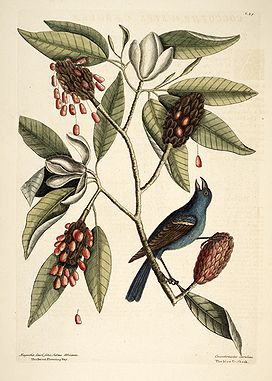 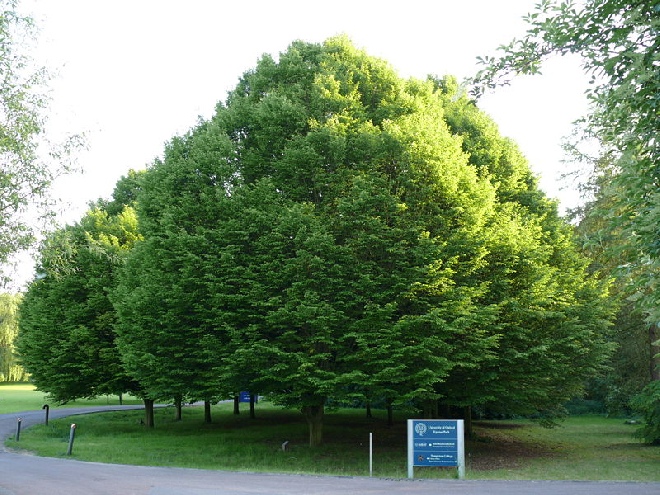 Enkele naaldbomen
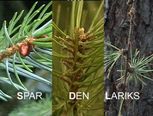 Soorten bladeren
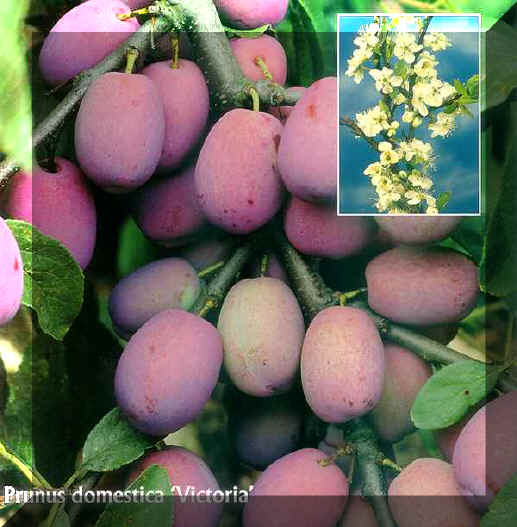 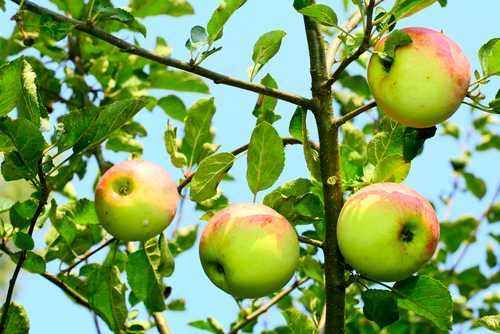 Vruchten
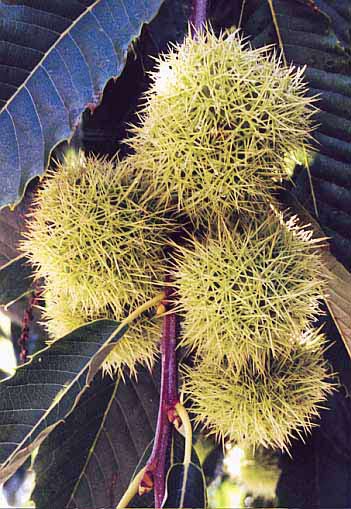 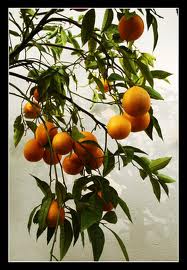 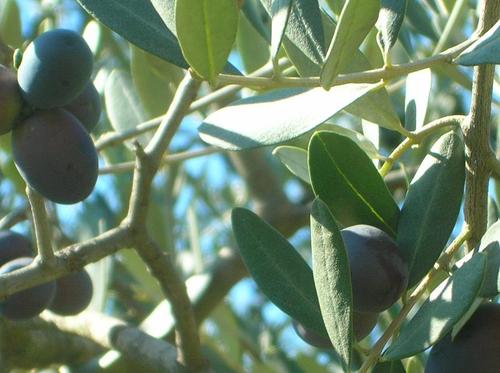 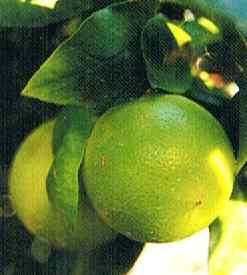 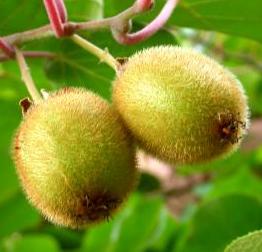 het fruit kan je meestal in de zomer eten.
Bloemen
De bloemen zijn heel belangrijk 
Want de meeste insect  halen  het stuifmeel eruit.
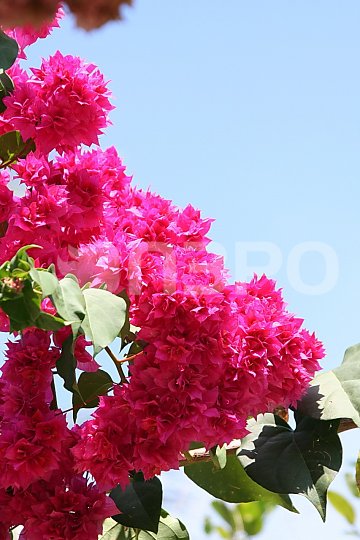 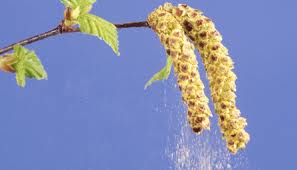 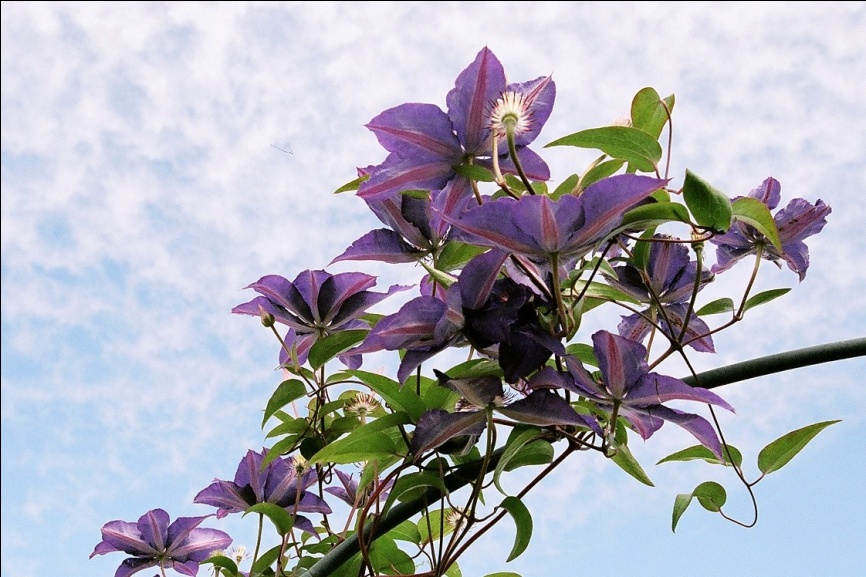 Gekke bomen
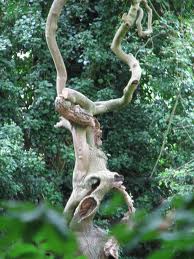 Weetjes over bomen
De grootste boom : baobab
De kleinste boom : de bonzaï
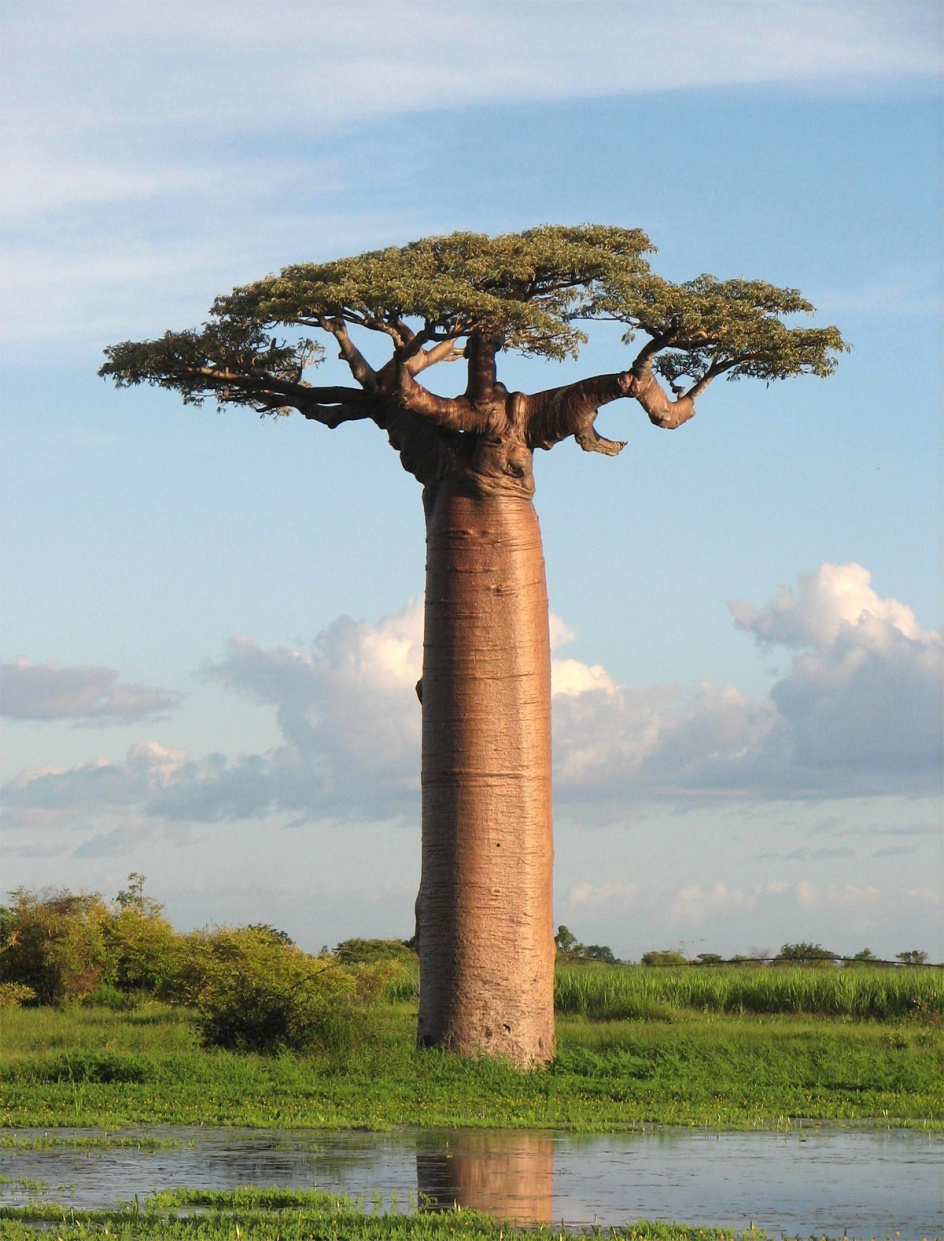 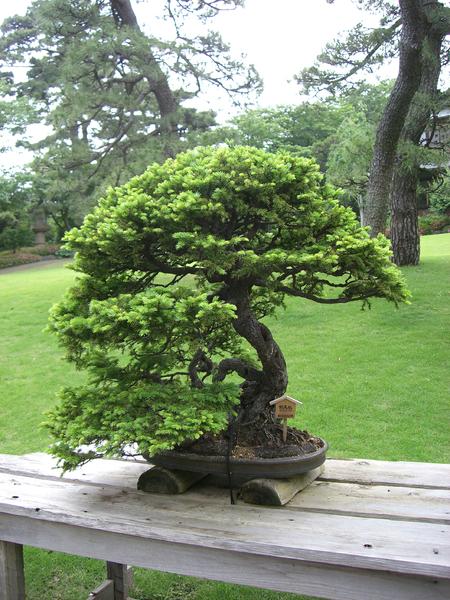 Nog meer weetjes
De oudste boom ter wereld is 10 000 jaar oud.
De hoogste boom ooit gemeten is de eucalyptus: 132,6m hoog
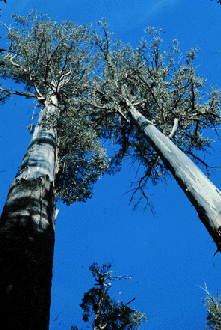 Hoe oud is de  oudste boom?
10.000 jaar oud 

	Hoe hoog kan de Eucalyptus worden?
132,6 meter hoog

Hoe noemt de kleinste boom ter wereld?    
de bonzaï


En hoe noemt de grootste boom ter wereld?
 de baobab
vragen
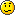 einde
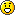 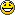 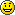 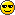 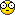 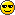 Bedankt voor jullie aandacht !


                                              lisa
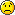 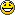 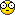 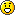 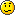 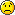 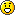 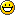 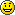 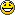